馬太福音 Matthew 28:16-20
16 十一個門徒往加利利去，到了耶穌約定的山上。17 他們見了耶穌就拜他，然而還有人疑惑。18 耶穌進前來，對他們說：「天上地下所有的權柄都賜給我了。
16 Then the eleven disciples went to Galilee, to the mountain where Jesus had told them to go. 17 When they saw him, they worshiped him; but some doubted. 18 Then Jesus came to them and said, “All authority in heaven and on earth has been given to me.
1
19 所以，你們要去，使萬民作我的門徒，奉父、子、聖靈的名給他們施洗。20 凡我所吩咐你們的，都教訓他們遵守，我就常與你們同在，直到世界的末了。」
19 Therefore go and make disciples of all nations, baptizing them in the name of the Father and of the Son and of the Holy Spirit, 20 and teaching them to obey everything I have commanded you. And surely I am with you always, to the very end of the age.”
2
16 十一個門徒往加利利去，到了耶穌約定的山上。17 他們見了耶穌就拜他，然而還有人疑惑。18 耶穌進前來，對他們說：「天上地下所有的權柄都賜給我了。
16 Then the eleven disciples went to Galilee, to the mountain where Jesus had told them to go. 17 When they saw him, they worshiped him; but some doubted. 18 Then Jesus came to them and said, “All authority in heaven and on earth has been given to me.
3
19 所以，你們要去，使萬民作我的門徒，奉父、子、聖靈的名給他們施洗。20 凡我所吩咐你們的，都教訓他們遵守，我就常與你們同在，直到世界的末了。」
19 Therefore go and make disciples of all nations, baptizing them in the name of the Father and of the Son and of the Holy Spirit, 20 and teaching them to obey everything I have commanded you. And surely I am with you always, to the very end of the age.”
4
願主的使命成為我的使命 May The Lord’s Commission Be Mine
馬太福音 Matthew 28:16-20
「使命」是什麼意思？What is the meaning of “Commission”?
6
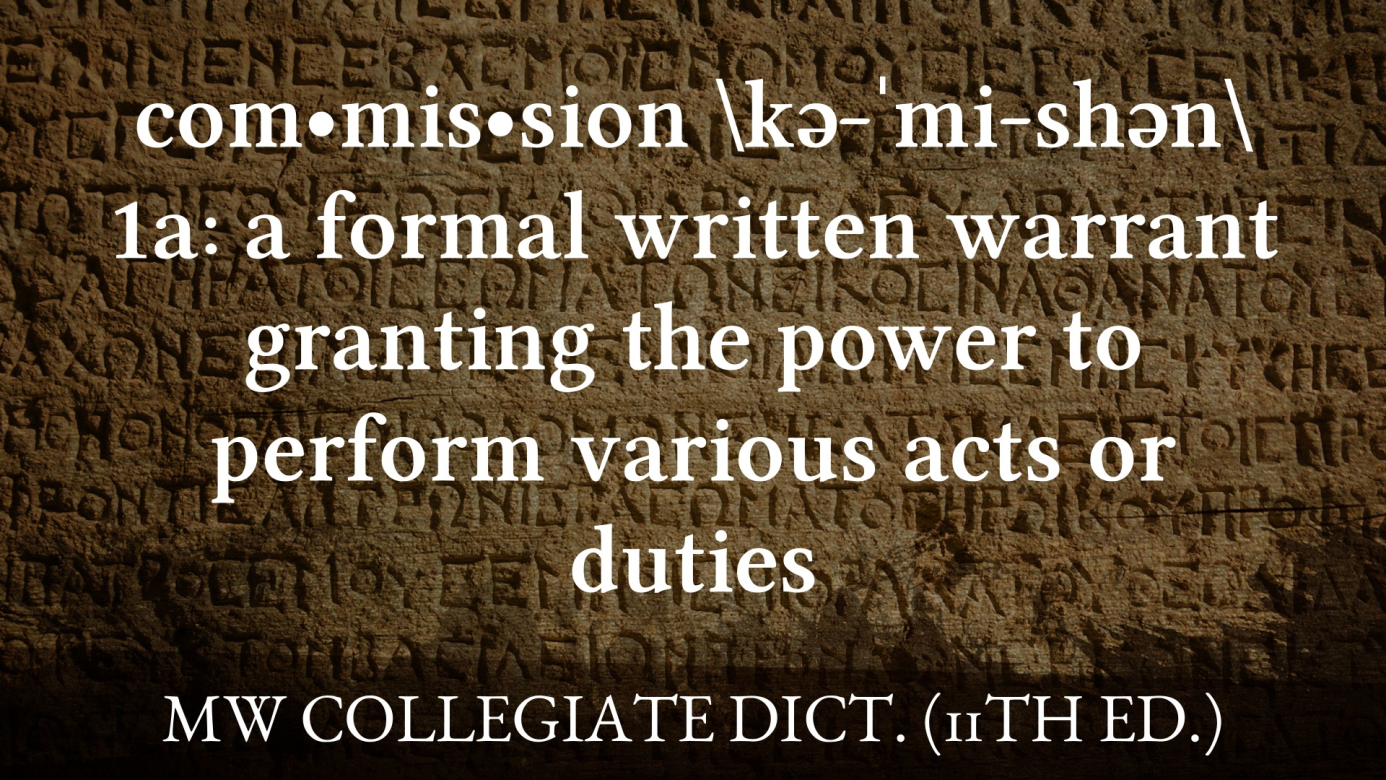 7
「大使命」是什麼呢？What is the “Great Commission”?
馬太福音 Matthew 28:19 19 所以，你們要去，使萬民作我的門徒…」 
19 Therefore go and make disciples of all nations, …”
8
1. 為什麼這是「大」使命？Why is This the “Great” Commission?
9
馬太福音 Matthew 28:18–20 18 耶穌進前來，對他們說：「天上地下所有的權柄都賜給我了。19 所以，你們要去，使萬民作我的門徒，奉父、子、聖靈的名給他們施洗。20 凡我所吩咐你們的，都教訓他們遵守，我就常與你們同在，直到世界的末了。」 
18 And Jesus came and said to them, “All authority in heaven and on earth has been given to me. 19 Go therefore and make disciples of all nations, baptizing them in the name of the Father and of the Son and of the Holy Spirit, 20 teaching them to observe all that I have commanded you. And behold, I am with you always, to the end of the age.”
10
2. 為什麼我們對大使命這麼冷淡呢？Why Are Christians Show No Interest in the Great Commission?
我不成 I am not qualified (16-17)
11
馬太福音 Matthew 28:16–17 
16 十一個門徒往加利利去，到了耶穌約定的山上。17 他們見了耶穌就拜他，然而還有人疑惑。 
16 Then the eleven disciples went to Galilee, to the mountain where Jesus had told them to go. 17 When they saw him, they worshiped him; but some doubted.
12
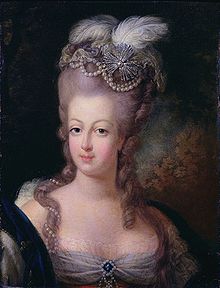 Louis XVI’s wifeQueen Marie Antoinette
"Qu'ils mangent de la brioche"
13
2. 為什麼我們對大使命這麼冷淡呢？Why Are Christians Show No Interest in the Great Commission?
我不成 I am not qualified (16-17)
我不懂 I don’t know how (19-20)
14
馬太福音 Matthew 28:19–20  
19 所以，你們要去，使萬民作我的門徒，奉父、子、聖靈的名給他們施洗。20 凡我所吩咐你們的，都教訓他們遵守
19 Therefore go and make disciples of all nations, baptizing them in the name of the Father and of the Son and of the Holy Spirit, 20 and teaching them to obey everything I have commanded you.
15
使人作主的門徒Make Disciple
關係性 Relational
16
馬太福音 Matthew 28:19–20  
19 所以，你們要去，使萬民作我的門徒，奉父、子、聖靈的名給他們施洗。20 凡我所吩咐你們的，都教訓他們遵守
19 Therefore go and make disciples of all nations, baptizing them in the name of the Father and of the Son and of the Holy Spirit, 20 and teaching them to obey everything I have commanded you.
17
使人作主的門徒Make Disciple
關係性 Relational
故意性 Intentional
18
馬太福音 Matthew 28:19–20  
19 所以，你們要去，使萬民作我的門徒，奉父、子、聖靈的名給他們施洗。20 凡我所吩咐你們的，都教訓他們遵守
19 Therefore go and make disciples of all nations, baptizing them in the name of the Father and of the Son and of the Holy Spirit, 20 and teaching them to obey everything I have commanded you.
19
使人作主的門徒Make Disciple
關係性 Relational
故意性 Intentional
福音性 Evangelistic
20
馬太福音 Matthew 28:19–20  
19 所以，你們要去，使萬民作我的門徒，奉父、子、聖靈的名給他們施洗。20 凡我所吩咐你們的，都教訓他們遵守
19 Therefore go and make disciples of all nations, baptizing them in the name of the Father and of the Son and of the Holy Spirit, 20 and teaching them to obey everything I have commanded you.
21
使人作主的門徒Make Disciple
關係性 Relational
故意性 Intentional
福音性 Evangelistic
變化性 Transformational
22
2. 為什麼我們對大使命這麼冷淡呢？Why Are Christians Show No Interest in the Great Commission?
我不成 I am not qualified (16-17)
我不懂 I don’t know how (19-20)
 我怕失敗 I fear failure (18,20b)
23
馬太福音 Matthew 28:18–20 18 耶穌進前來，對他們說：「天上地下所有的權柄都賜給我了。19 所以，你們要去，使萬民作我的門徒，奉父、子、聖靈的名給他們施洗。20 凡我所吩咐你們的，都教訓他們遵守，我就常與你們同在，直到世界的末了。」 
18 And Jesus came and said to them, “All authority in heaven and on earth has been given to me. 19 Go therefore and make disciples of all nations, baptizing them in the name of the Father and of the Son and of the Holy Spirit, 20 teaching them to observe all that I have commanded you. And behold, I am with you always, to the end of the age.”
24
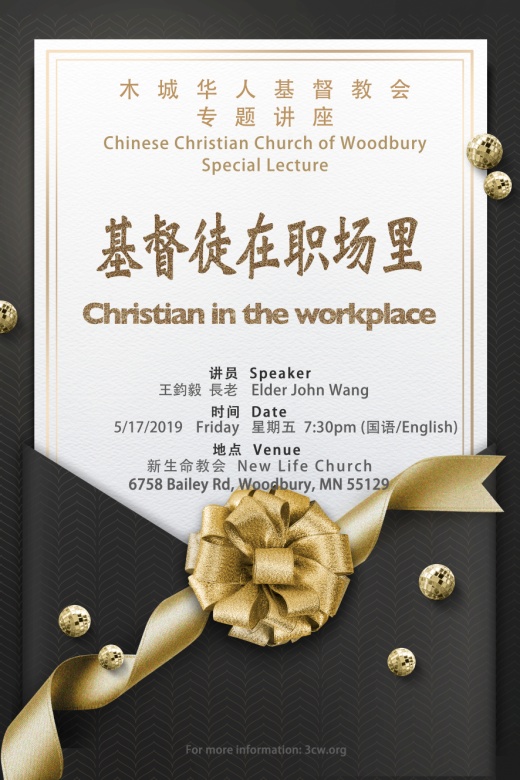 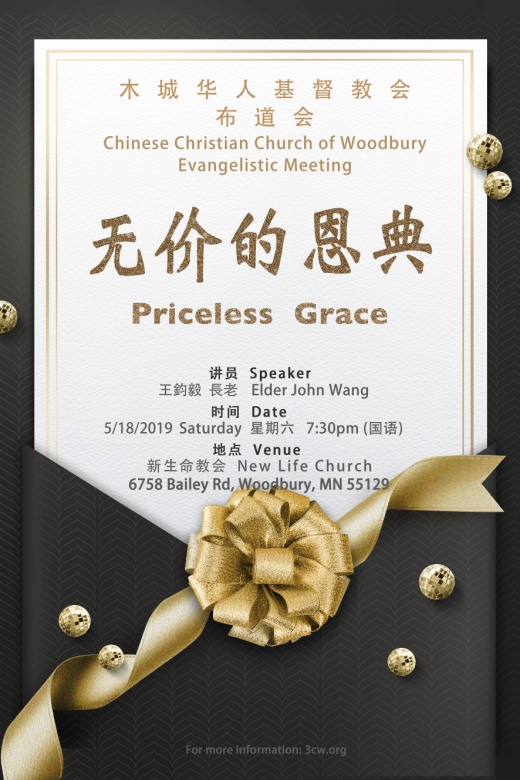 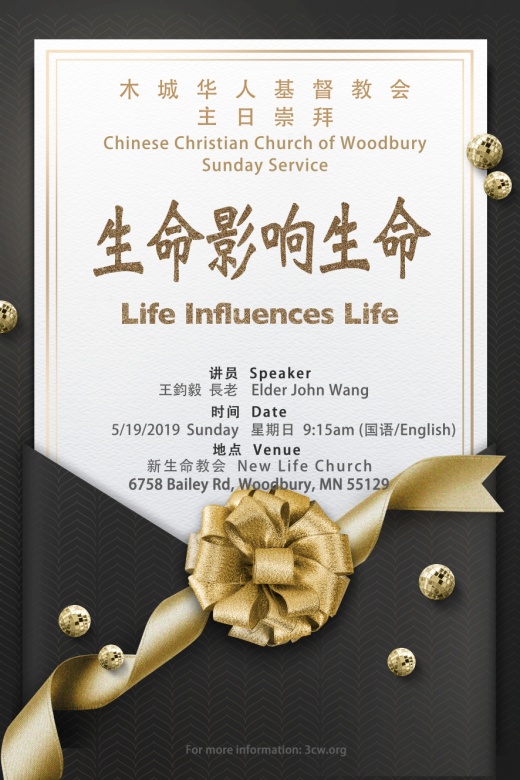 25